大数据应用人才培养系列教材
数据挖掘基础
刘  鹏    张  燕    总主编
陶建辉     主编                                    姜才康     副主编
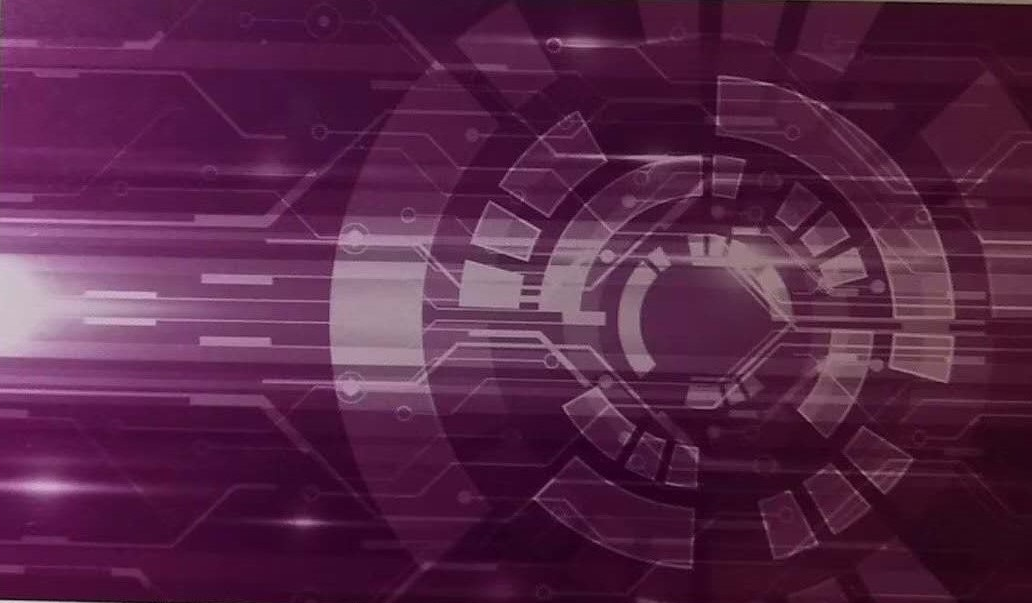 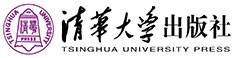 大数据应用人才培养系列教材
第六章　数据挖掘应用案例
6.1电力行业采用聚类方法进行主变油温分析
6.2 银行信贷评价
6.3 指数预测
6.4 客户分群的精准智能营销
6.5 使用WEKA进行房屋定价
习题
6.1 电力行业采用聚类方法进行主变油温分析
第六章 数据挖掘应用案例
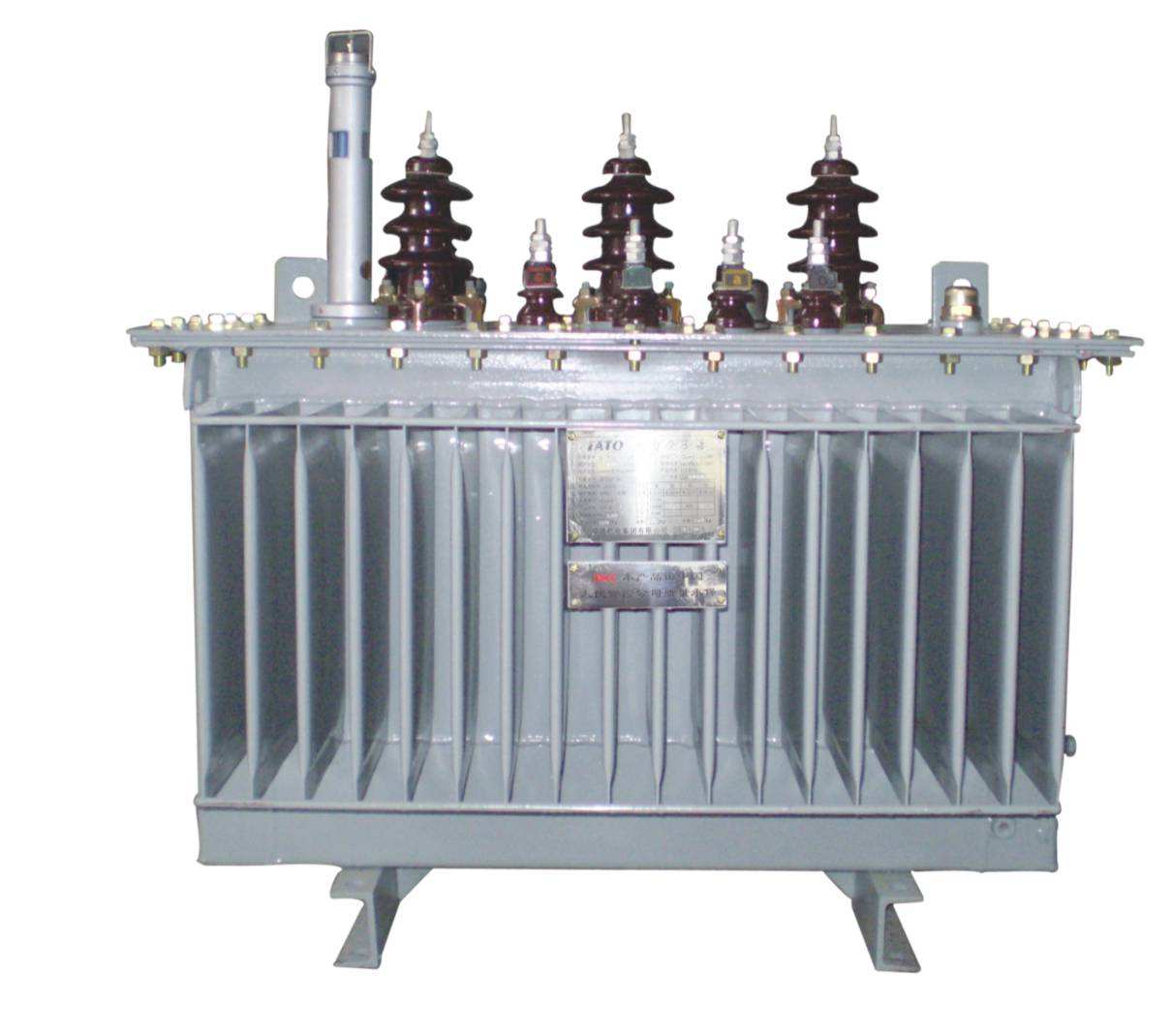 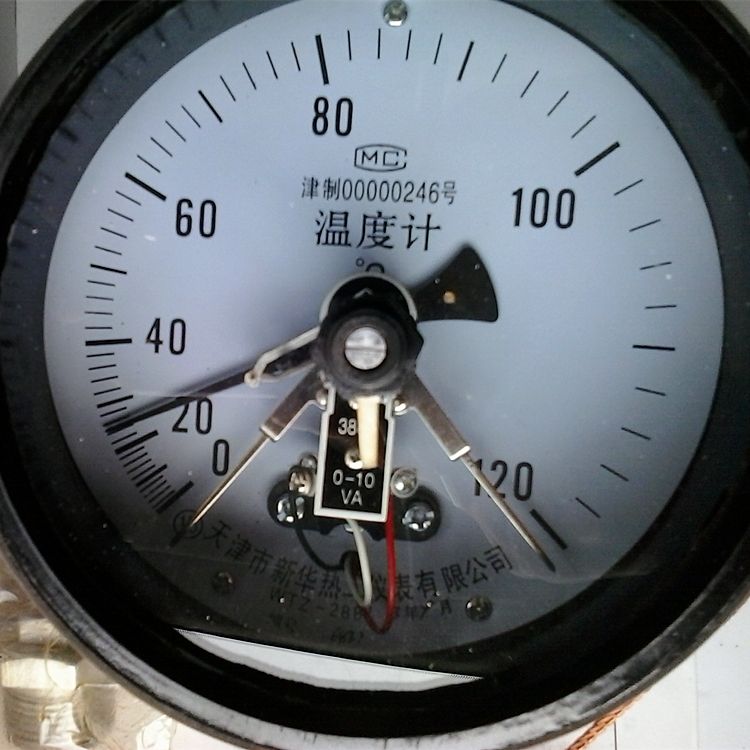 电力系统中的重要设备有很多，如油浸式变压器，其运行是否正常将影响到电网能否安全稳定运行,对其运行的监控尤为重要。
现有的变压器异常状态的识别方法通用性差、故障发现滞后且成本高昂，无法适应大数据时代国家电网的发展。
6.1 电力行业采用聚类方法进行主变油温分析
第六章 数据挖掘应用案例
需求背景及采用的大数据分析方法
在变压器运行的运行周期中，油温状态是影响变压器运行和负载能力的重要因素。所以变压器油温异常的甄别对变压器及线路的安全运行具有很高的实用价值。为了及时发现变压器油温异常，就需要对变压器平时正常运行时油温的状况有清晰的了解并作为比对基准。

采用大数据的方法，通过聚类分析，挖掘出变压器正常运行的油温分布状况，为及时发现油温异常提供了判断依据。
6.1 电力行业采用聚类方法进行主变油温分析
第六章 数据挖掘应用案例
需求背景及采用的大数据分析方法
把正常运行油温分成几个区间段，分析各区间段的油温出现次数分布，并计算出该区间段的油温次数分布中心点。而根据中心点的偏离程度即阈值作为设备异常的预判是有较大参考价值的。
采用聚类K-Means分析方法
在Spark集群上实现
6.1 电力行业采用聚类方法进行主变油温分析
第六章 数据挖掘应用案例
Spark集群
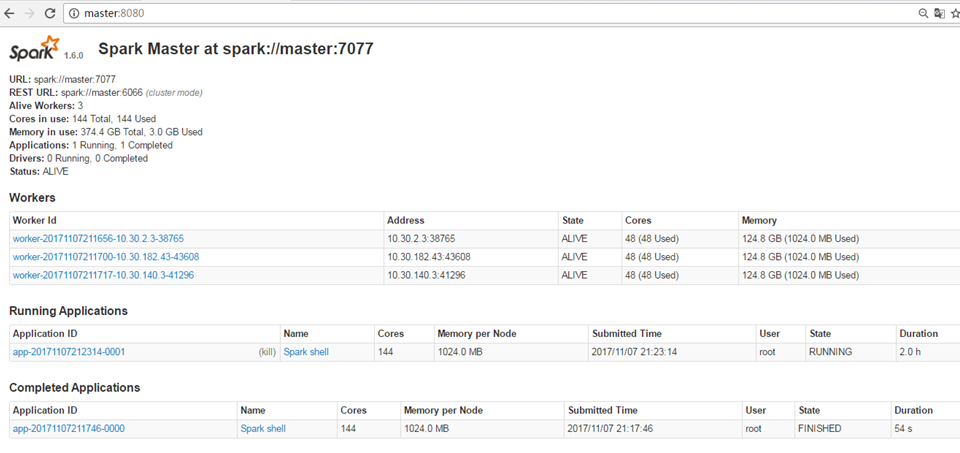 6.1 电力行业采用聚类方法进行主变油温分析
第六章 数据挖掘应用案例
查看油温数据
[root@slave1 spark]# /usr/cstor/hadoop/bin/hdfs dfs  -cat  /34/in/kmeans_data.txt 
 
17/11/07 23:15:38 WARN util.NativeCodeLoader: Unable to load native-hadoop library for your platform... using builtin-java classes where applicable
0.2 1000
0.2 900
0.2 1050
0.4 1500
0.4 1450
0.4 1530
0.6 2500
0.6 2430
0.6 2520
0.8 2000
0.8 1960
0.8 2030
1.0 1200
1.0 1160
1.0 1230
 
该数据文件分成多行，每行分别显示温度区间（经过转换）及其出现次数。
6.1 电力行业采用聚类方法进行主变油温分析
第六章 数据挖掘应用案例
在Spark集群上执行K-Means程序（处理该数据集）
[root@slave1 ~]# /usr/cstor/spark/bin/spark-shell  --master  spark://master:7077
scala>
import breeze.linalg.{Vector, DenseVector, squaredDistance}
import org.apache.spark.{SparkConf, SparkContext}
import org.apache.spark.SparkContext._
def parseVector(line: String): Vector[Double] = {
DenseVector(line.split(' ').map(_.toDouble))
} /* 定义方法 Vector， 把每行数据转换成向量 */
6.1 电力行业采用聚类方法进行主变油温分析
第六章 数据挖掘应用案例
在Spark集群上执行K-Means程序（处理该数据集）
def closestPoint(p: Vector[Double], centers: Array[Vector[Double]]): Int = {
var bestIndex = 0
var closest = Double.PositiveInfinity
for (i <- 0 until centers.length) {
val tempDist = squaredDistance(p, centers(i))
if (tempDist < closest) {
closest = tempDist
bestIndex = i
}
}
bestIndex
} /* 定义方法 closestPoint，找出距离Vector最近的中心点 */
6.1 电力行业采用聚类方法进行主变油温分析
第六章 数据挖掘应用案例
在Spark集群上执行K-Means程序（处理该数据集）
val lines = sc.textFile("/34/in/kmeans_data.txt")  
/* 声明常量实例lines，从数据文件读取各行数据作为RDD的元素 */
val data = lines.map(parseVector _).cache() /* 声明常量实例data，取数并转换成向量并缓冲存储 */
val K = "5".toInt /* 声明常量实例K， Kmeans 设置5个聚类 */
val convergeDist = "0.1".toDouble  /* 声明常量实例convergeDist */
val kPoints = data.takeSample(withReplacement = false, K, 42).toArray  
/* 声明常量实例kPoints，取样K个初始中心点 */
var tempDist = 1.0 /* 声明变量实例 tempDist */
6.1 电力行业采用聚类方法进行主变油温分析
第六章 数据挖掘应用案例
在Spark集群上执行K-Means程序（处理该数据集）
while(tempDist > convergeDist) {
val closest = data.map (point => (closestPoint(point, kPoints), (point, 1))) 
/* 找离point 最近的中心点 */
val pointStats = closest.reduceByKey{case ((p1, q1), (p2, q2)) => (p1 + p2, q1 + q2)}
val newPoints = pointStats.map {pair =>
(pair._1, pair._2._1 * (1.0 / pair._2._2))}.collectAsMap() 
/* 声明常量实例newPoints ，并计算新的中心点*/
6.1 电力行业采用聚类方法进行主变油温分析
第六章 数据挖掘应用案例
在Spark集群上执行K-Means程序（处理该数据集）
tempDist = 0.0
for (i <- 0 until K) {
tempDist += squaredDistance(kPoints(i), newPoints(i))
}
/* 计算新旧中心点的距离 */
for (newP <- newPoints) {
kPoints(newP._1) = newP._2
}
 
println("Finished iteration (delta = " + tempDist + ")")
}
6.1 电力行业采用聚类方法进行主变油温分析
第六章 数据挖掘应用案例
在Spark集群上执行K-Means程序（处理该数据集）
println("Final centers:")
kPoints.foreach(println)  /* 打印输出结果 */

Final centers:
DenseVector(0.4, 1493.3333333333333)
DenseVector(0.5999999999999999, 2483.333333333333)
DenseVector(0.8, 1996.6666666666665)
DenseVector(1.0, 1196.6666666666665)
DenseVector(0.2, 983.3333333333333)
大数据应用人才培养系列教材
第六章　数据挖掘应用案例
6.1电力行业采用聚类方法进行主变油温分析
6.3 指数预测
6.2 银行信贷评价
6.4 客户分群的精准智能营销
6.5 使用WEKA进行房屋定价
习题
6.2 银行信贷评价
第六章 数据挖掘应用案例
评估机构会利用信用评分模型对客户的信息进行量化分析，从而评定客户的信用等级，可以更好地控制风险，减少不良贷款的发生率。

Ranshami提出了两种方法进行信用评价，多重判别分析和神经网络，并且发现神经网络分类器的预测结果显著优于统计回归模型。之后，有更多专家将神经网络和回归及基因算法在客户信用评分中进行了对比。
6.2 银行信贷评价
第六章 数据挖掘应用案例
神经网络（NN），就是构建一个含有输入层、输出层和隐含层的模型，其中隐含层可以有多层，这组输入和输出单元相互连接，单元之间的每个连接都设置一个权重。输入层中神经元数目根据数据集中的属性数目确定，输出层为一个神经元，经过训练，设定迭代次数和误差及求出每个神经元的权重，确定模型，对输入数据进行预测。
由于“反向传播”的英文叫做Back-Propagation，所以这个算法也常常被学者简称为BP算法。反向传播算法分为两步进行：正向传播：输入的样本从输入层经过隐单元一层一层进行处理，通过所有的隐层之后，传向输出层。反向传播：把误差信号按原来正向传播的通路反向传回，并对每个隐层的各个神经元的权系数进行修改，以使误差信号趋向最小。 BP算法的实质是，求取误差函数最小值问题。
6.2 银行信贷评价
第六章 数据挖掘应用案例
神经网络（NN），就是构建一个含有输入层、输出层和隐含层的模型，其中隐含层可以有多层，这组输入和输出单元相互连接，单元之间的每个连接都设置一个权重。输入层中神经元数目根据数据集中的属性数目确定，输出层为一个神经元，经过训练，设定迭代次数和误差及求出每个神经元的权重，确定模型，对输入数据进行预测。
由于“反向传播”的英文叫做Back-Propagation，所以这个算法也常常被学者简称为BP算法。反向传播算法分为两步进行：正向传播：输入的样本从输入层经过隐单元一层一层进行处理，通过所有的隐层之后，传向输出层。反向传播：把误差信号按原来正向传播的通路反向传回，并对每个隐层的各个神经元的权系数进行修改，以使误差信号趋向最小。 BP算法的实质是，求取误差函数最小值问题。
6.2 银行信贷评价
第六章 数据挖掘应用案例
BPNN在WEKA中表现为MultiLayerPerceptron，其具体可调节参数有L，M，N。其中L为学习率，M为冲量，N为迭代次数。第一组实验：对数据进行10 - folds Cross – validation（L=0.3，M=0.9，N=500，使用数据集为China Credit Data）。实验结果如下：
6.2 银行信贷评价
第六章 数据挖掘应用案例
（1）HitRate：命中率，即预测准确的数据量的百分比。


（2）Type1 error: 将bad数据预测为good数据的百分比。



（3） Type2 error：将good数据预测为bad数据的百分比
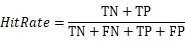 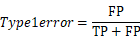 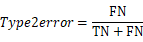 6.2 银行信贷评价
第六章 数据挖掘应用案例
第二组实验：对数据进行10-folds Cross – validation（L=0.3，M=0.9，N=500，使用数据集为German Credit Data）。实验结果如下：
大数据应用人才培养系列教材
第六章　数据挖掘应用案例
6.2 银行信贷评价
6.3 指数预测
6.1电力行业采用聚类方法进行主变油温分析
6.4 客户分群的精准智能营销
6.5 使用WEKA进行房屋定价
习题
6.3 金融指数预测
第六章 数据挖掘应用案例
金融市场的数据大都是时间序列数据，指这些数据是按照时间的排序取得的一系列观测值，如股票或期货价格、货币利率、外汇利率等。这些数据具有复杂的变化规律，而利用数学方法对其进行分析和研究将有助于制定更为精确的定价和预测决策，对于金融投资与风险管理活动具有重要的意义。
金融市场中数据由于各种偶然因素的影响，即使不存在暗箱操作，或没有什么重要新闻、重要政策出台，也会表现一种小幅的随机波动。这些随机波动可以看成是信号的噪声，不具有分析和预测的价值，而且这些随机波动往往严重地影响了进一步的分析和处理。因而在做金融事件序列的建模分析之前，往往对数据进行预处理，消除这些噪音。小波消噪的步骤：
1、小波分解
2、阀值处理
3、小波消噪及重构
支持向量机（support vector machine, SVM）是数据挖掘中的一项新技术，是借助于最优化方法解决机器学习问题的新工具。
6.3 金融指数预测
第六章 数据挖掘应用案例
国信证券公司曾经使用基于小波分析和支持向量机的指数预测模型对沪深300指数走势。选择了应用50个交易日为训练集预测5个交易日的方法，绘制了下面的近一年沪深300预测图形。发现预测走势有滞后真实走势的现象，两者相关系数为0.78，预测每日涨跌的准确率为68.5%。如图所示，蓝色线是真实走势，红色线是预测走势。
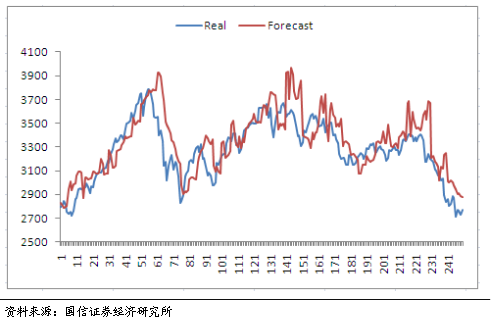 大数据应用人才培养系列教材
第六章　数据挖掘应用案例
6.2 银行信贷评价
6.4 客户分群的精准智能营销
6.1电力行业采用聚类方法进行主变油温分析
6.3 指数预测
6.5 使用WEKA进行房屋定价
习题
6.4 客户分群的精准营销
第六章 数据挖掘应用案例
数据挖掘的价值包括：
6.4 客户分群的精准营销
第六章 数据挖掘应用案例
6.4 客户分群的精准营销
第六章 数据挖掘应用案例
模型输入包括两部分：建模专家样本数据的输入和建模参数的输入，可以定义几组数据作为细分变量。
6.4 客户分群的精准营销
第六章 数据挖掘应用案例
特征刻画首先进行客户群特征粗略定性比较分析，然后可以利用透视图等工具对各客户群宽表变量分类进行详细的定量刻画。表中是各组相对强弱势情况比较。
6.4 客户分群的精准营销
第六章 数据挖掘应用案例
得到典型群体用户，采取相应的市场策略
大数据应用人才培养系列教材
第六章　数据挖掘应用案例
6.2 银行信贷评价
6.5 使用WEKA进行房屋定价
6.1电力行业采用聚类方法进行主变油温分析
6.3 指数预测
6.4 客户分群的精准智能营销
习题
6.5 房屋定价
第六章 数据挖掘应用案例
WEKA的开始界面
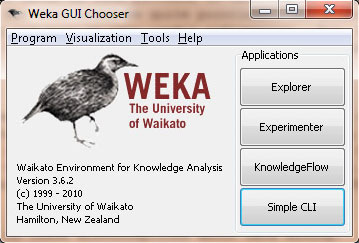 6.5 房屋定价
第六章 数据挖掘应用案例
选择Explorer后启动
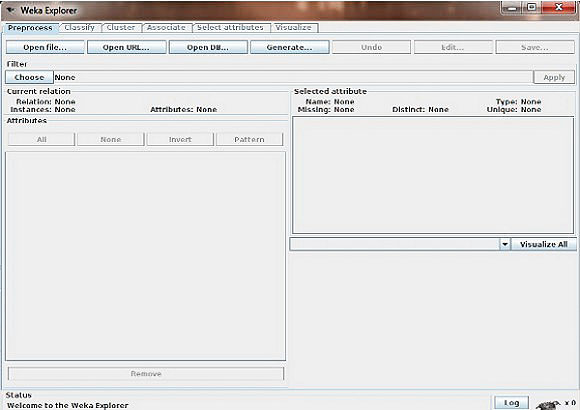 6.5 房屋定价
第六章 数据挖掘应用案例
WEKA 建议的加载数据的格式是 Attribute-Relation File Format (ARFF)，
可以在其中定义所加载数据的类型，然后再提供数据本身。
在这个文件内，我们定义了每列以及每列所含内容。
对于回归模型，只能有 NUMERIC 或 DATE 列。
6.5 房屋定价
第六章 数据挖掘应用案例
选择 Open File 按钮并选择在上一节中创建的 ARFF 文件
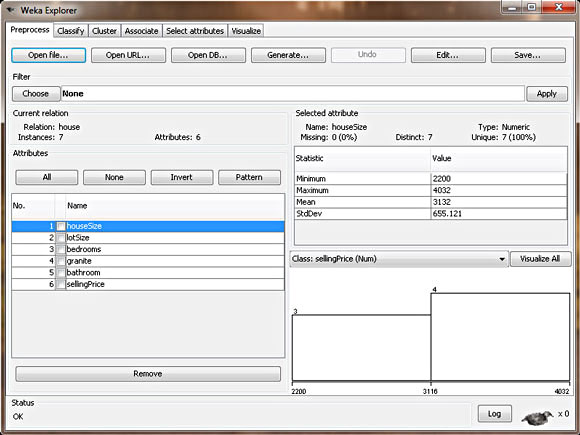 6.5 房屋定价
第六章 数据挖掘应用案例
为了创建模型，单击 Classify 选项卡。第一个步骤是选择想要创建的这个模型，以便 WEKA 知道该如何处理数据以及如何创建一个适当的模型：单击 Choose 按钮，然后扩展 functions 分支。选择 LinearRegression 叶。这会告诉 WEKA 我们想要构建一个回归模型。选择了正确的模型后，WEKA Explorer 应该类似于下图
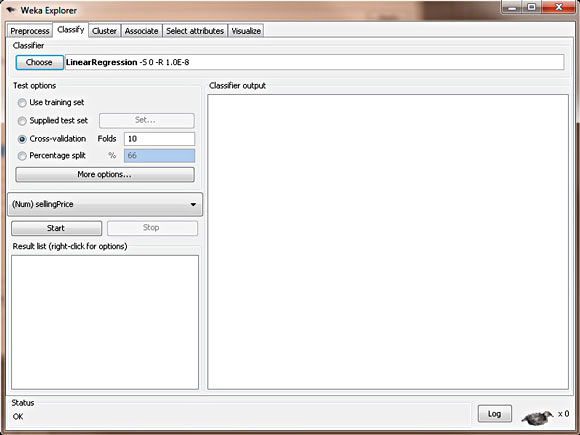 6.5 房屋定价
第六章 数据挖掘应用案例
根据样例数据，反推出房屋售价和几个因素之间的计算公式。
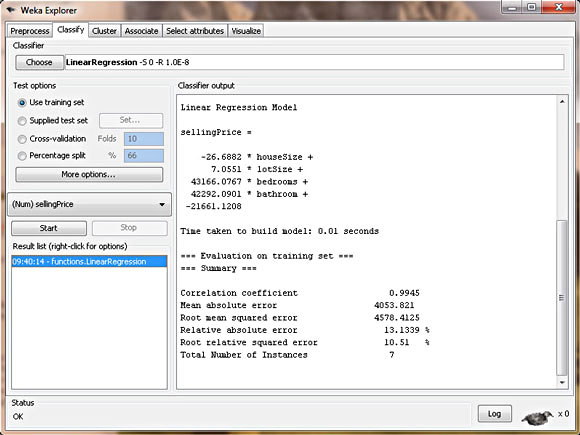 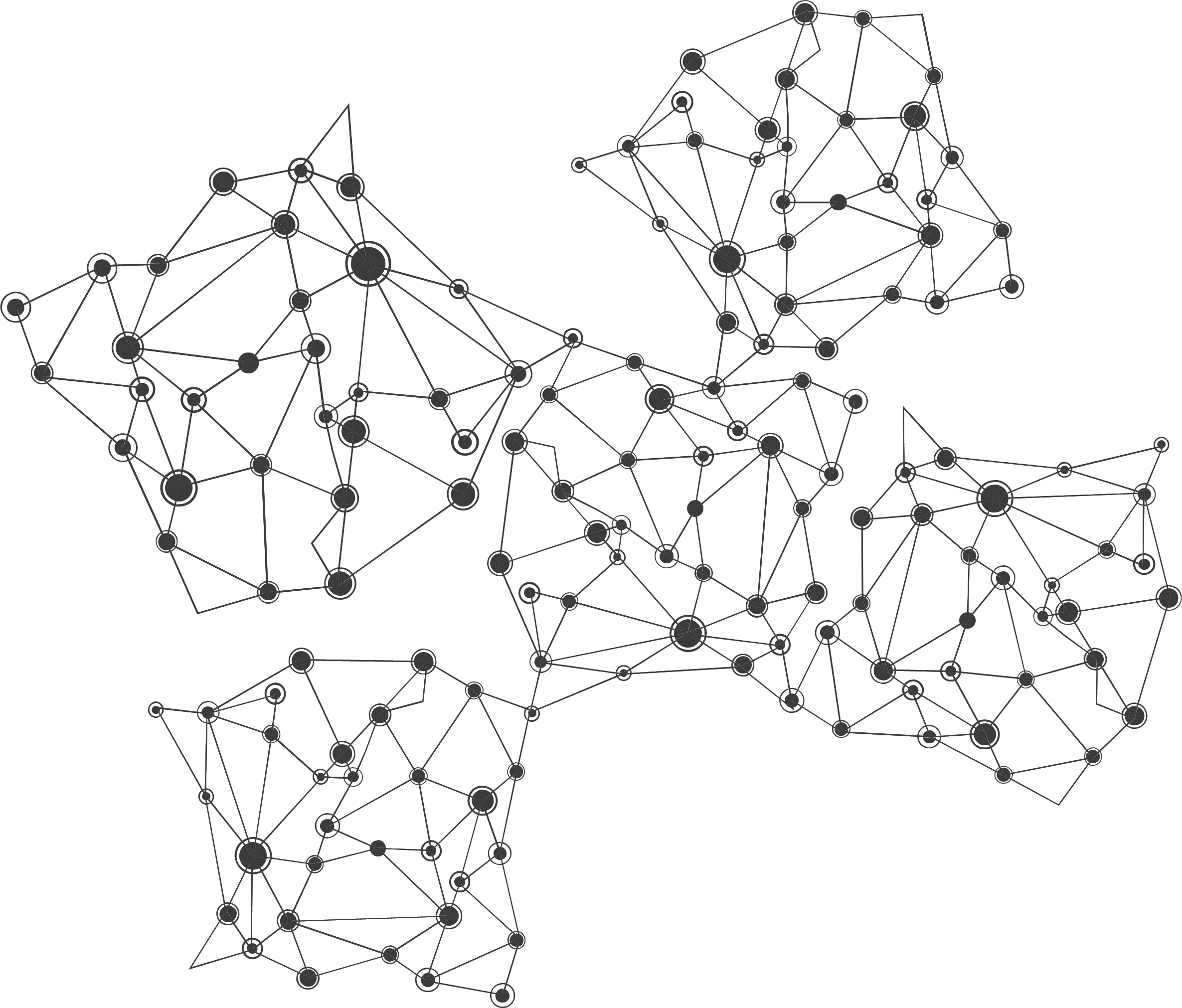 习题：
1．班级内每位同学提供一份隐去姓名的近三个月手机使用情况，包括话费总额，话费构成，包含时间和时长的通话记录（隐去号码），包含时间和时长的上网记录，汇总后。请参考本书中的相关理论和软件，按照数据试着对用户进行分类，预测用户下个月的手机使用情况。
AIRack人工智能实验平台
——一站式的人工智能实验平台
DeepRack深度学习一体机
——开箱即用的AI科研平台
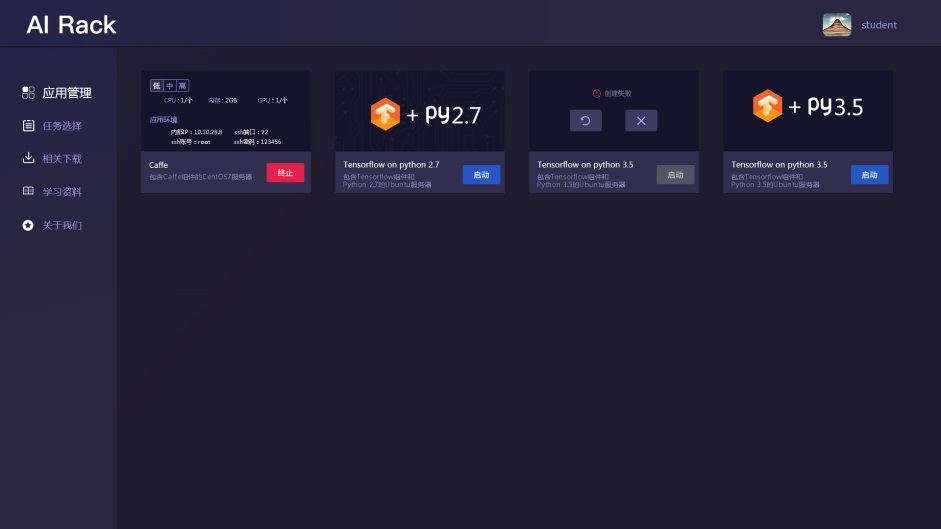 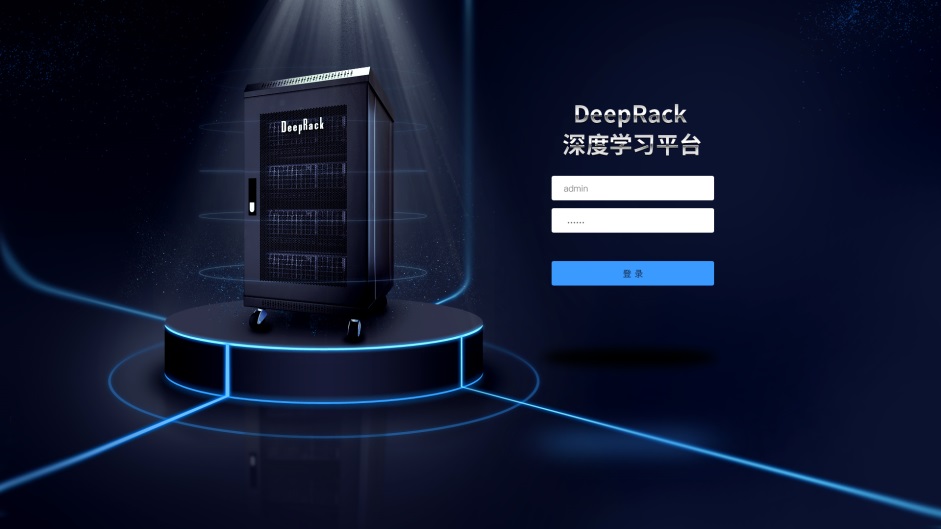 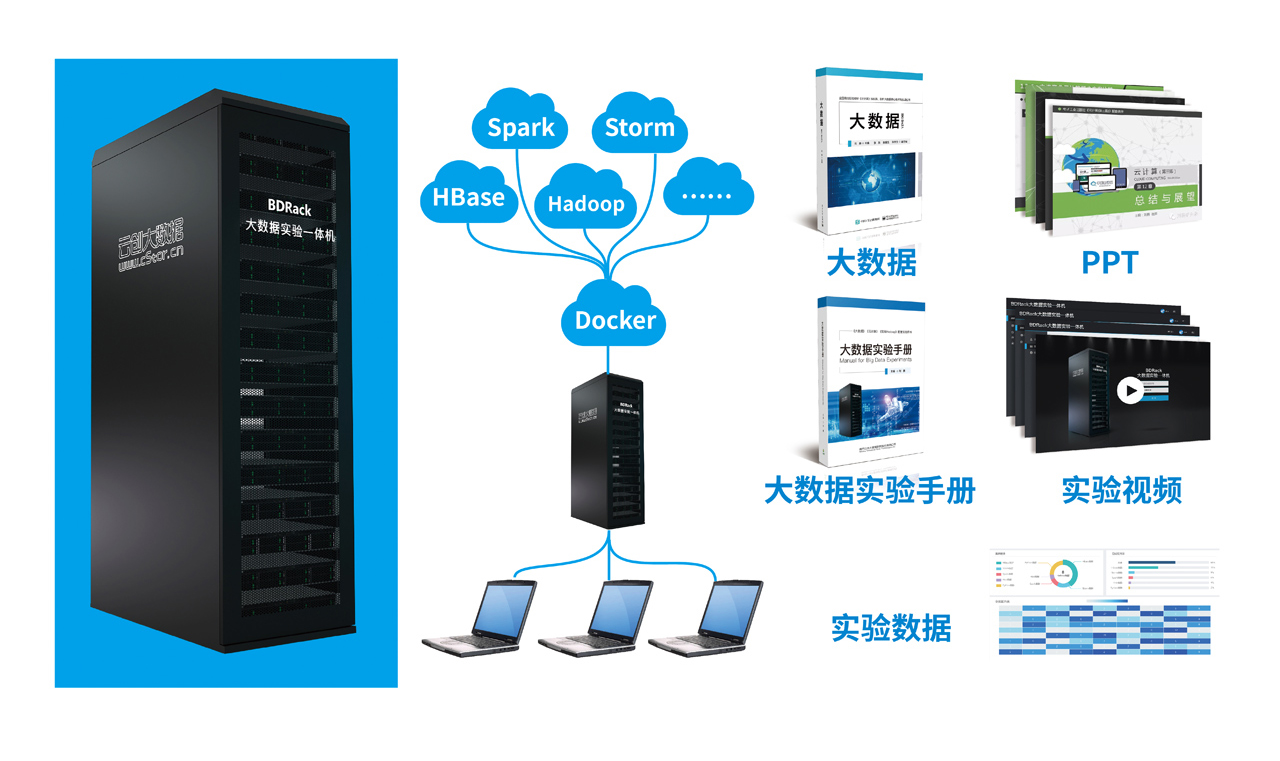 BDRack大数据实验平台——一站式的大数据实训平台
云创公众号推荐
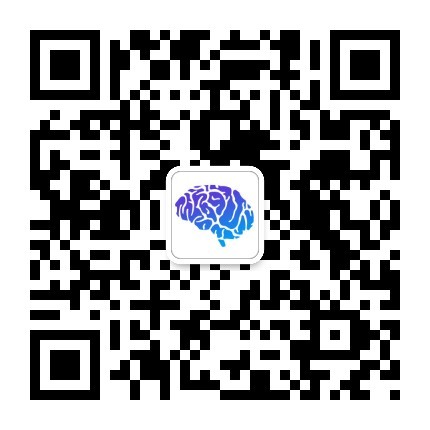 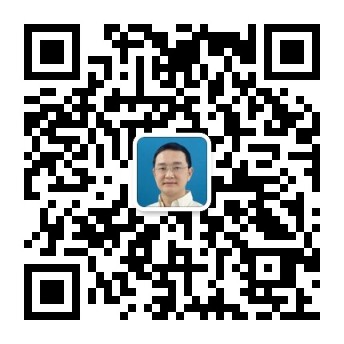 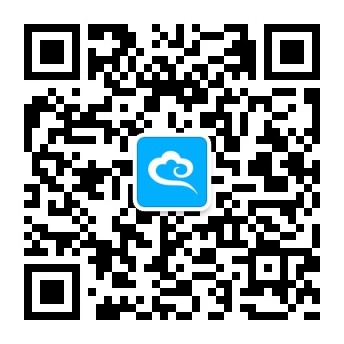 深度学习世界
刘鹏看未来
云计算头条
微信号：dl-world
微信号：lpoutlook
微信号：chinacloudnj
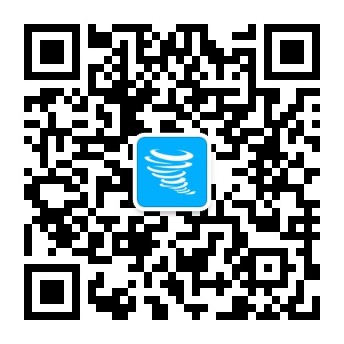 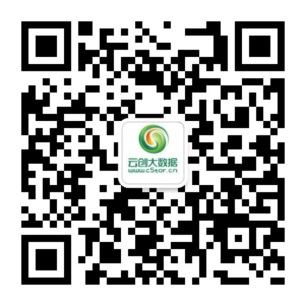 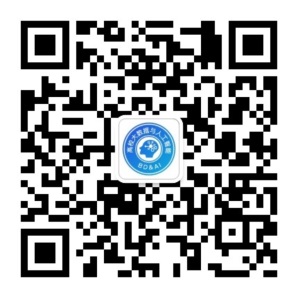 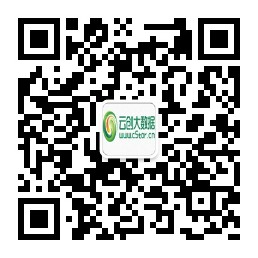 中国大数据
云创大数据服务号
高校大数据与人工智能
云创大数据订阅号
微信号：cstorbigdata
微信号：cstorfw
微信号：data_AI
微信号：cStor_cn
手机APP推荐
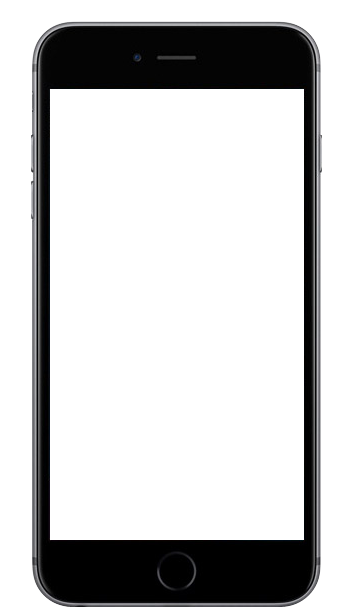 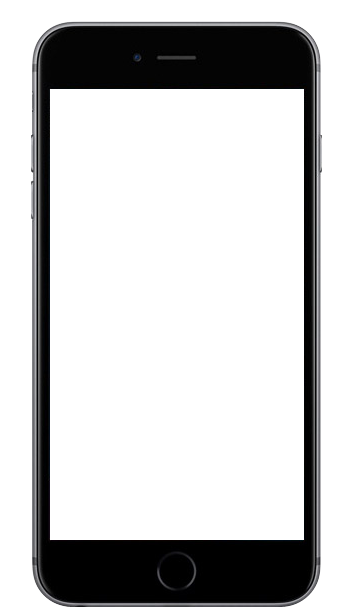 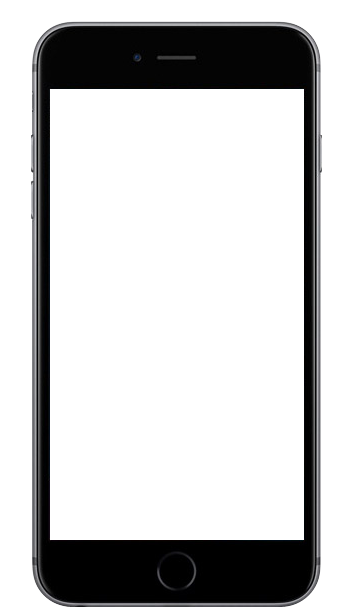 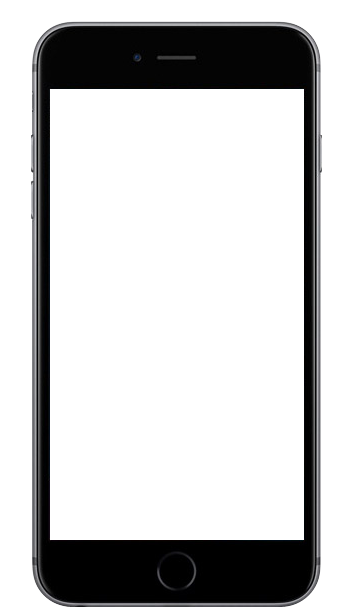 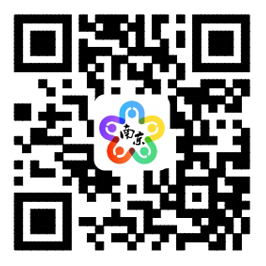 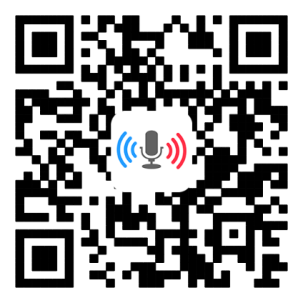 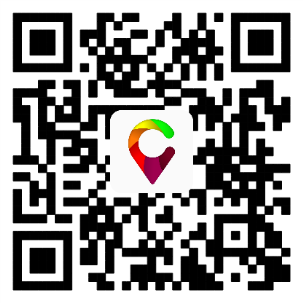 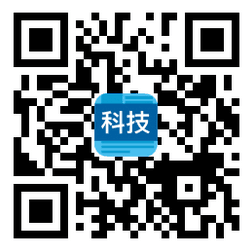 我的PM2.5
同声译
我的南京
科技头条
随时随地准确
查看身边的
PM2.5值
支持26种语言
互译的实时翻
译软件
云创大数据为路
况大数据应用提
供技术支持
汇聚前沿资讯
的科技情报站
网站推荐
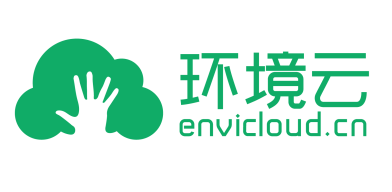 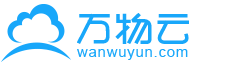 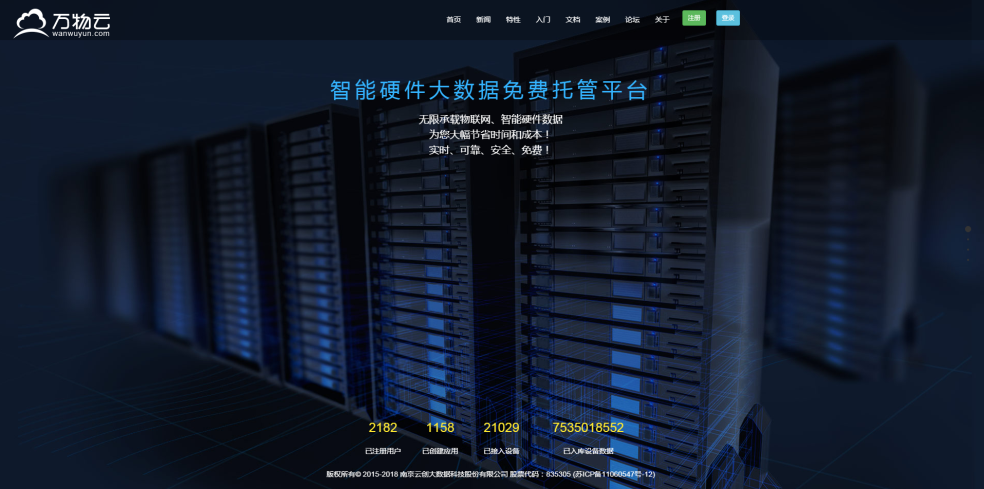 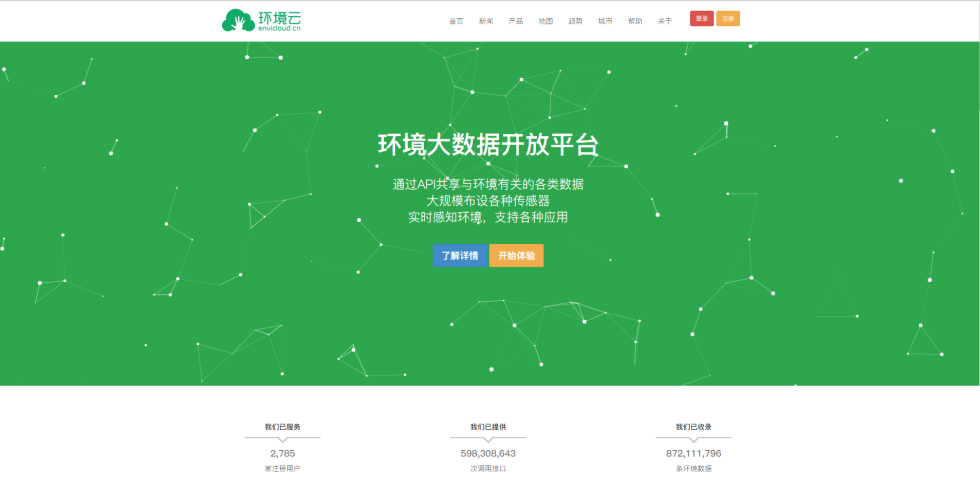 万物云
智能硬件大数据免费托管平台
环境云
环境大数据开放共享平台
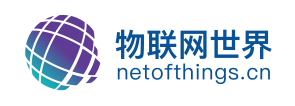 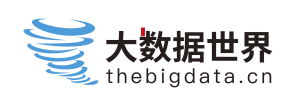 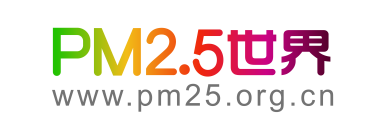 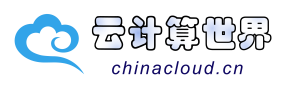 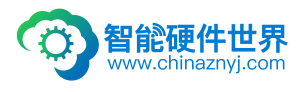 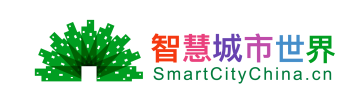 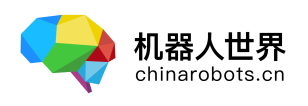 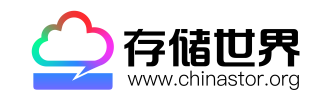 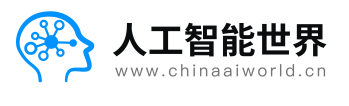 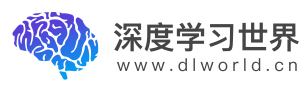 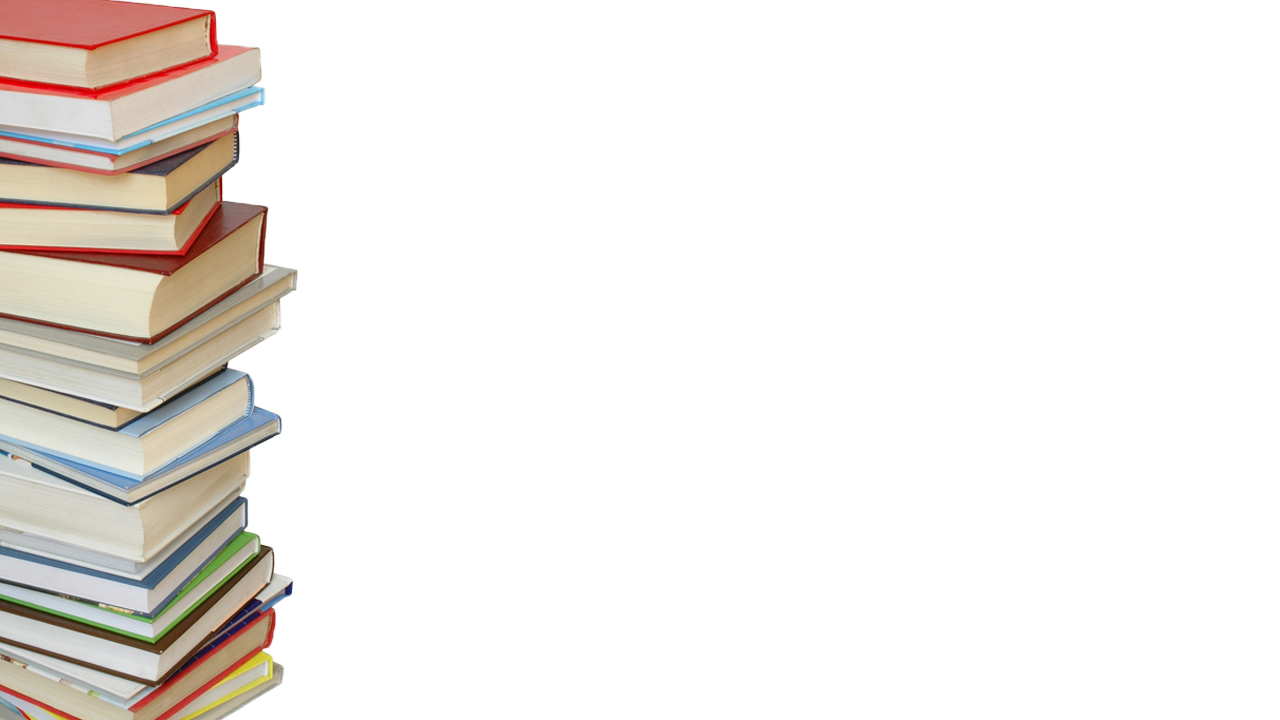 感谢聆听